http://guardiansofthegalaxy.marvelkids.com/games/guardians-of-the-galaxy-defend-the-galaxy
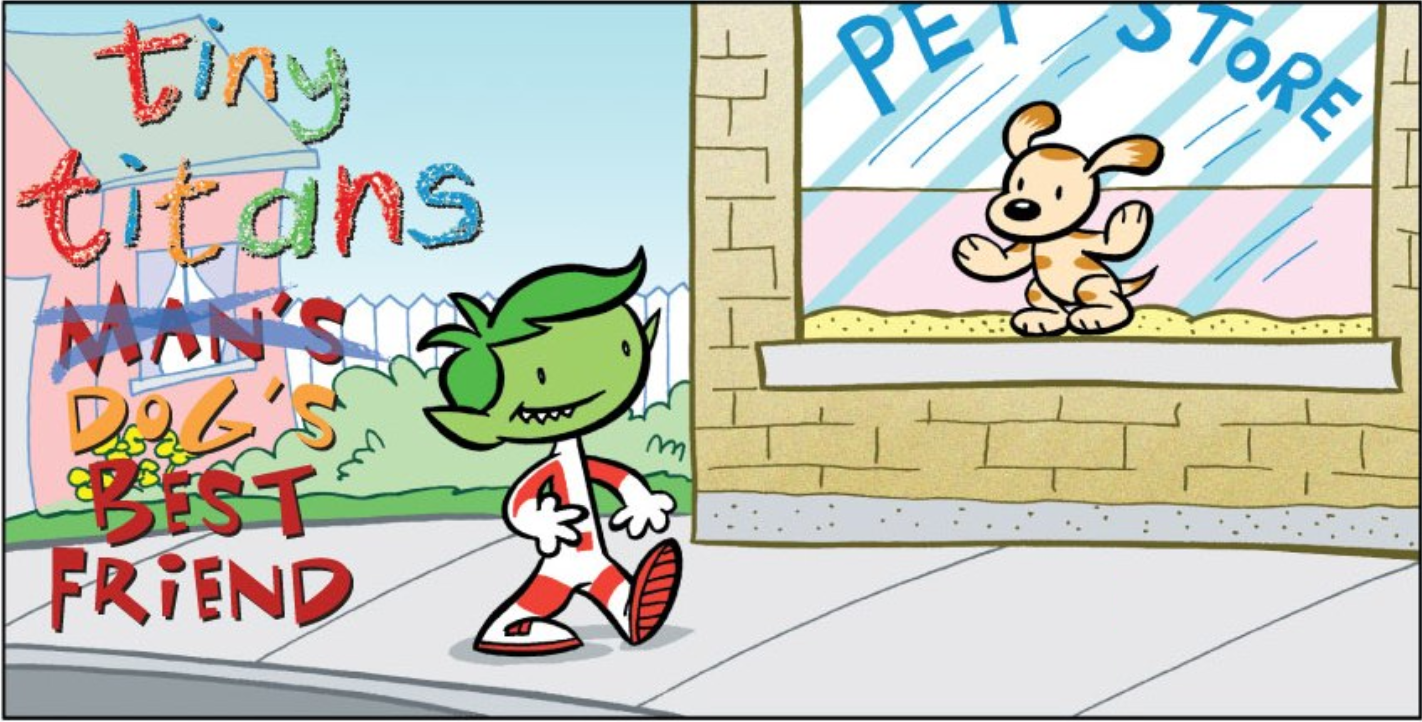 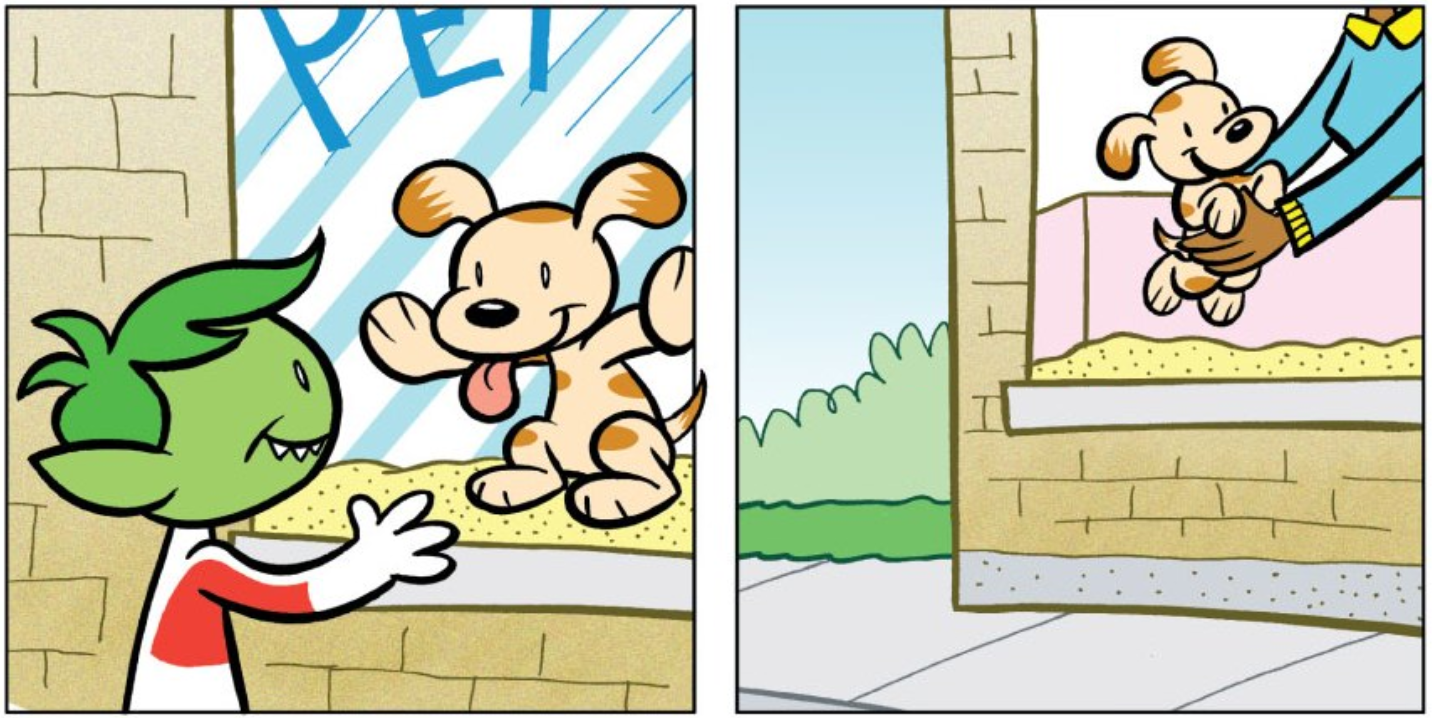 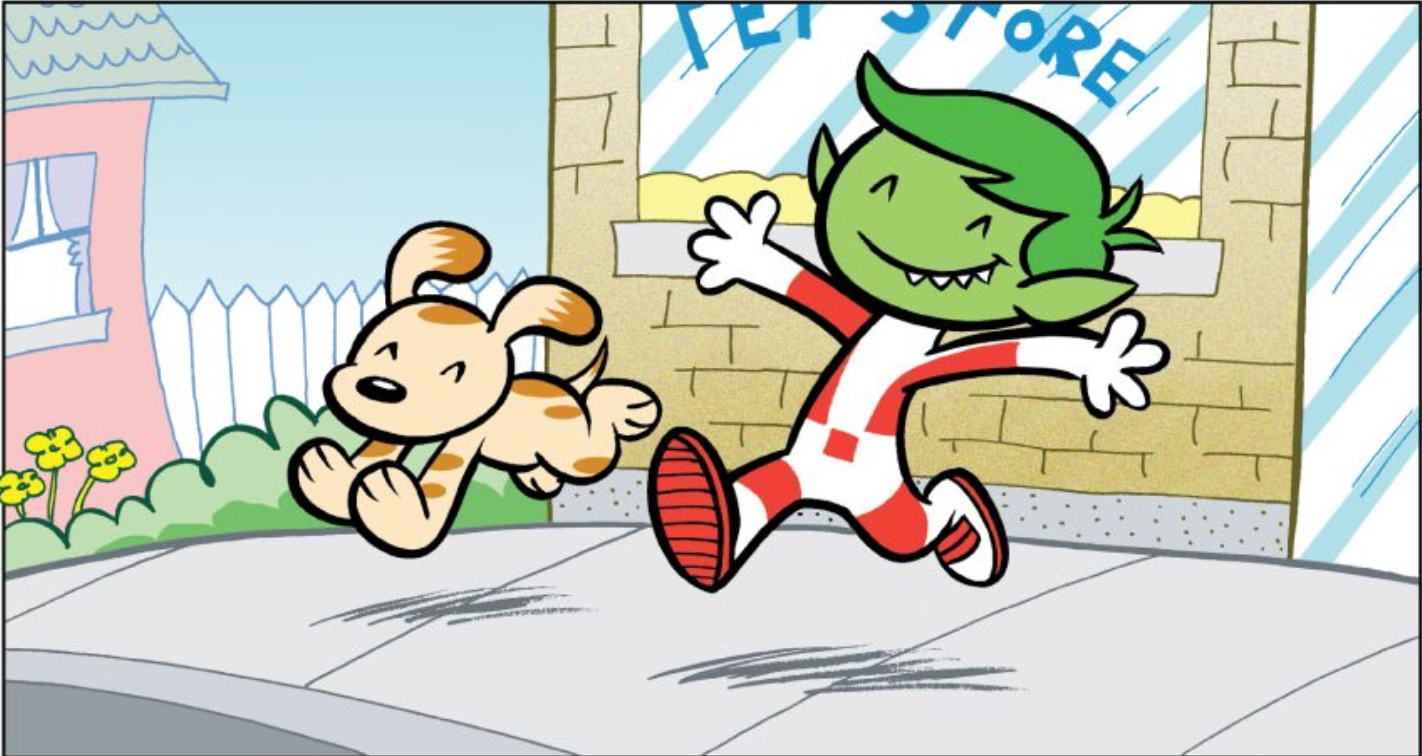 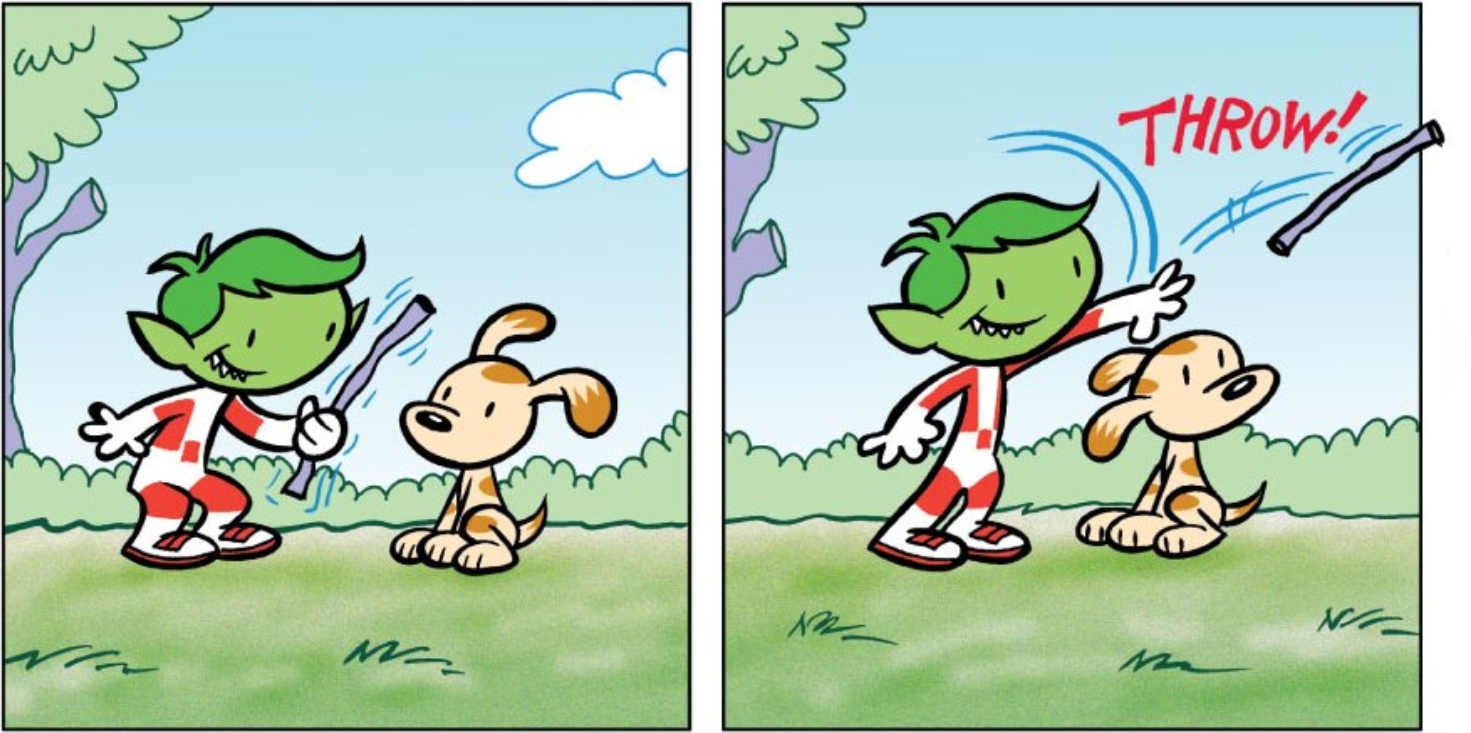 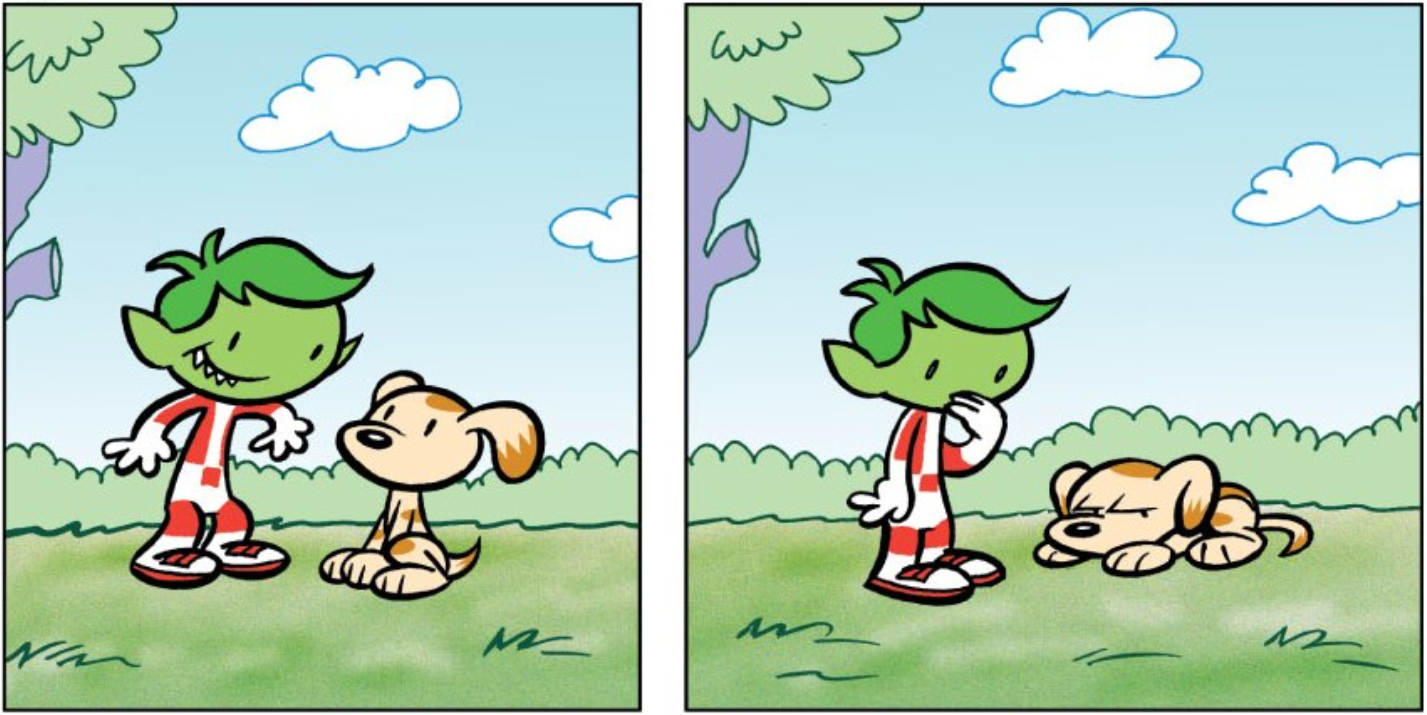 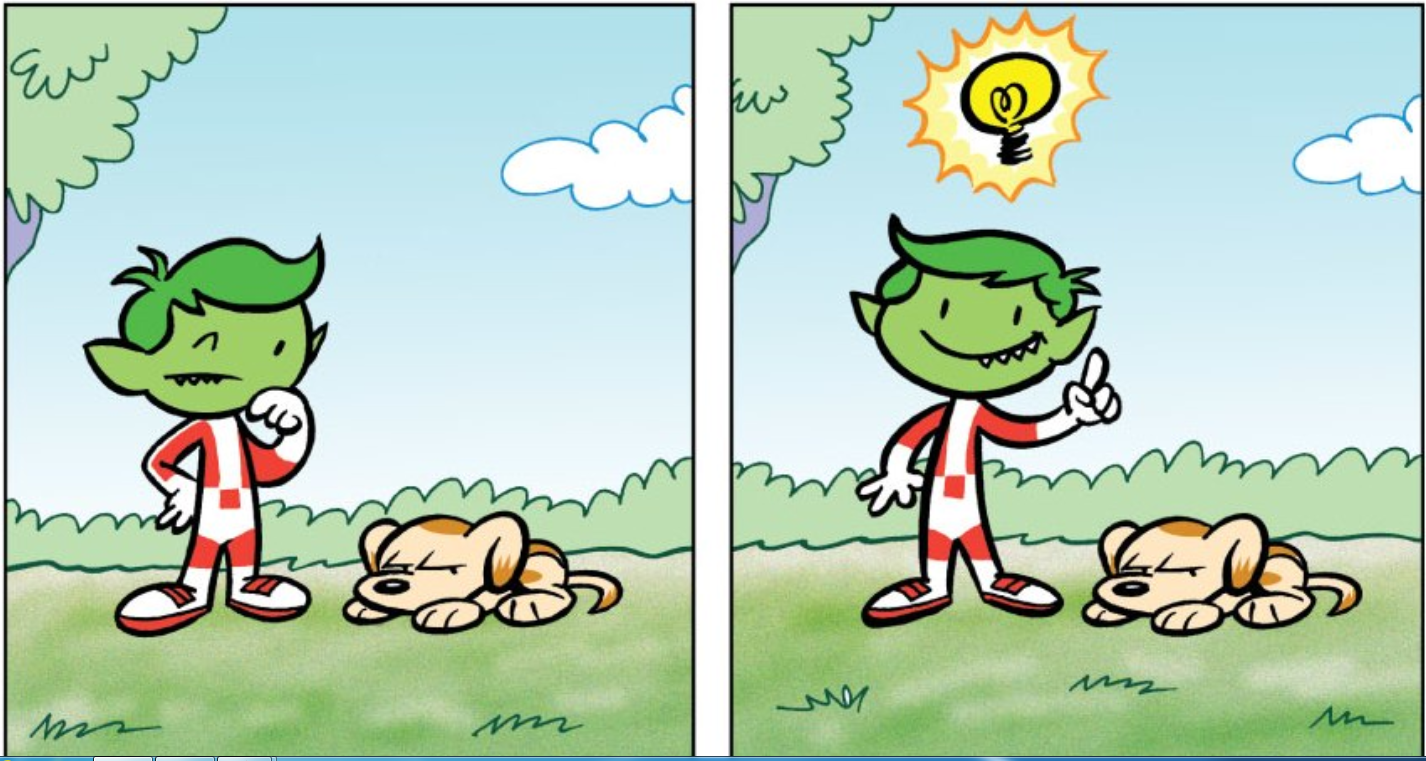 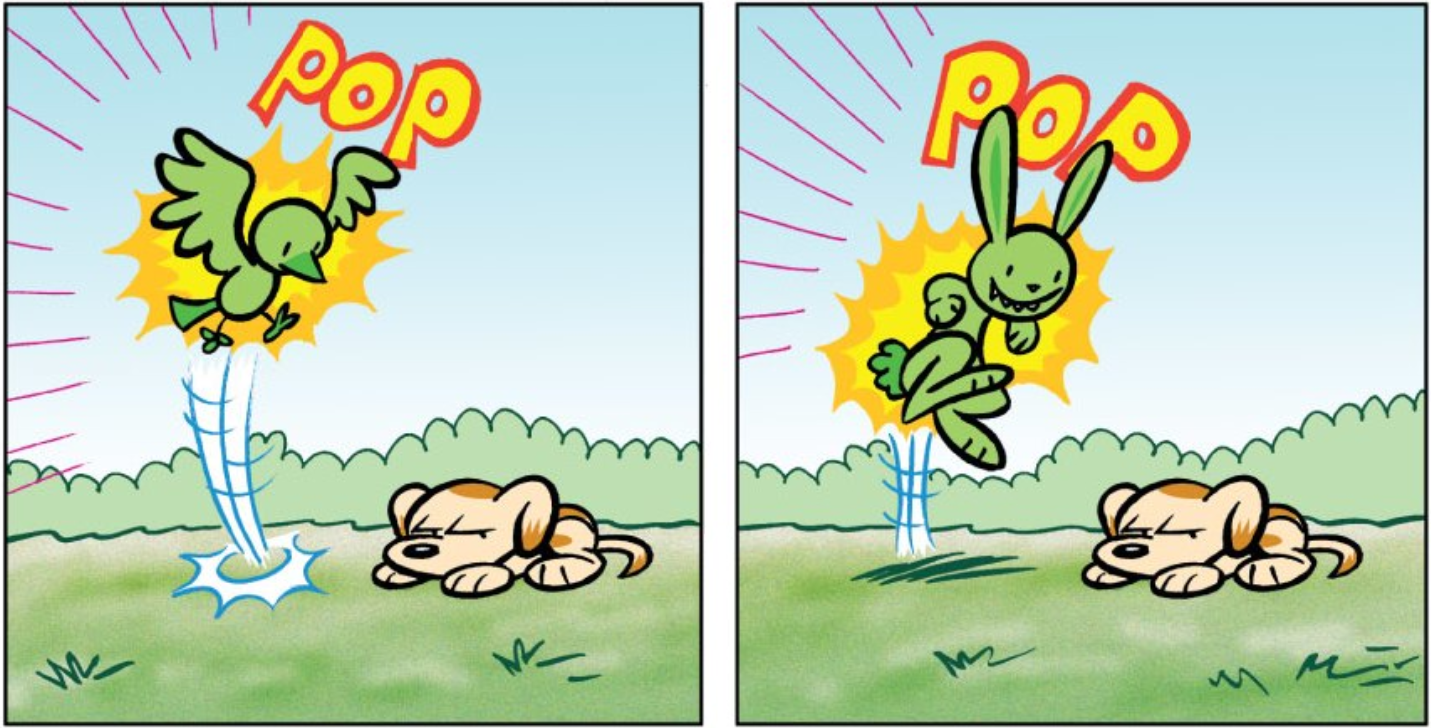 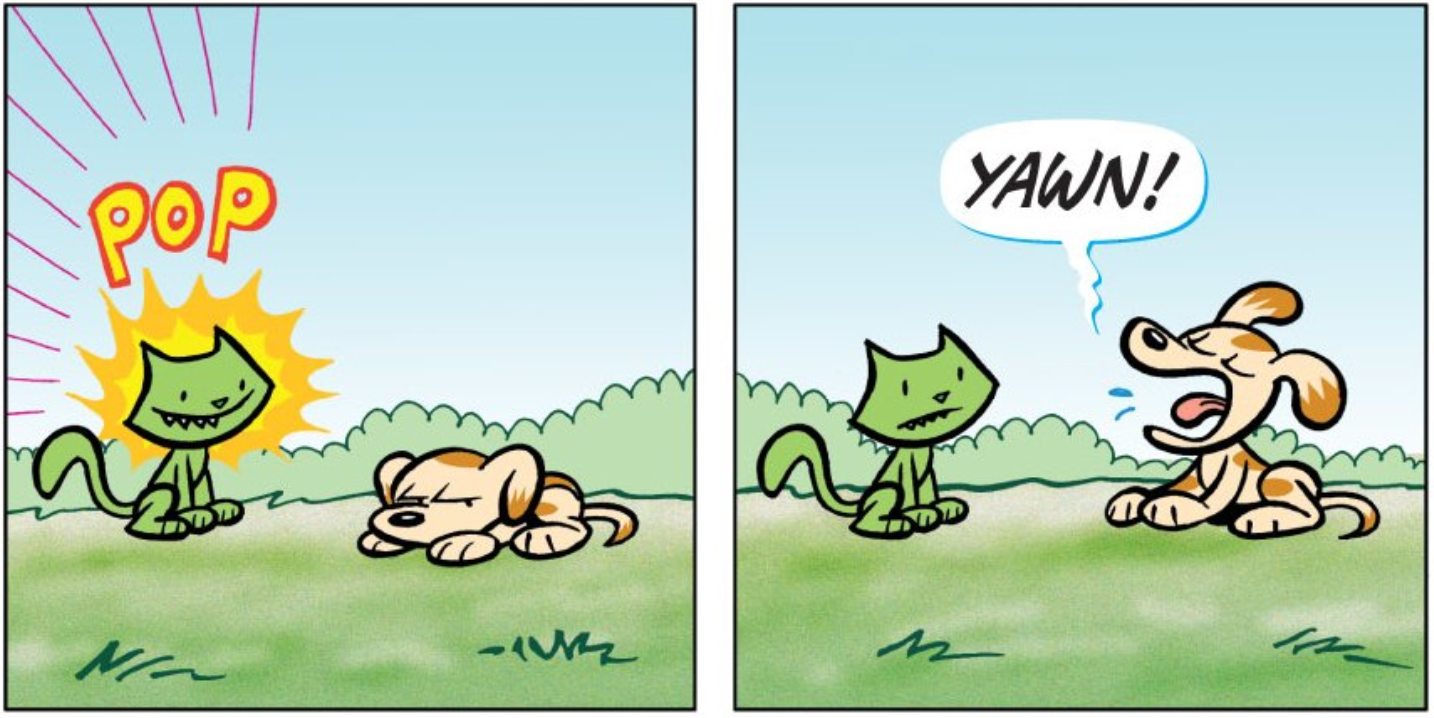 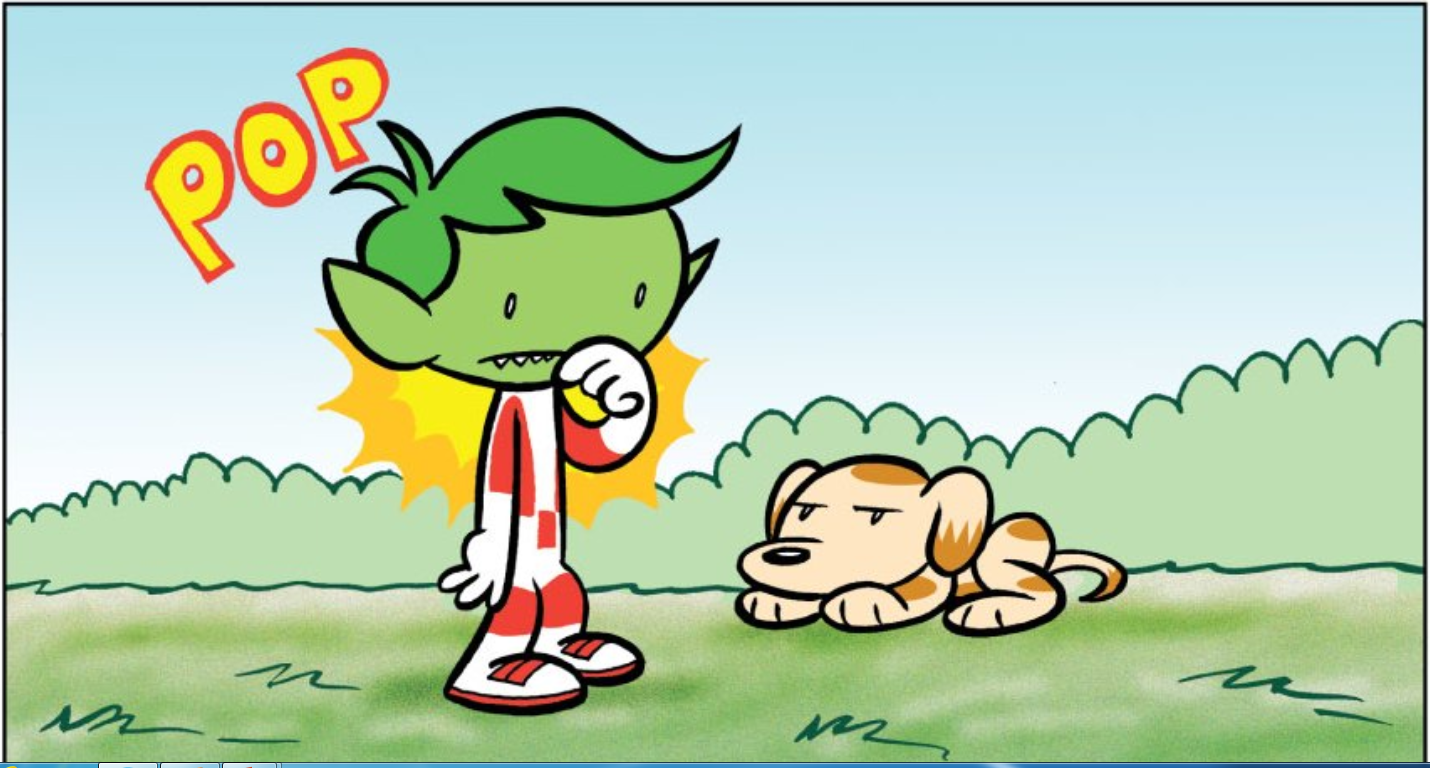 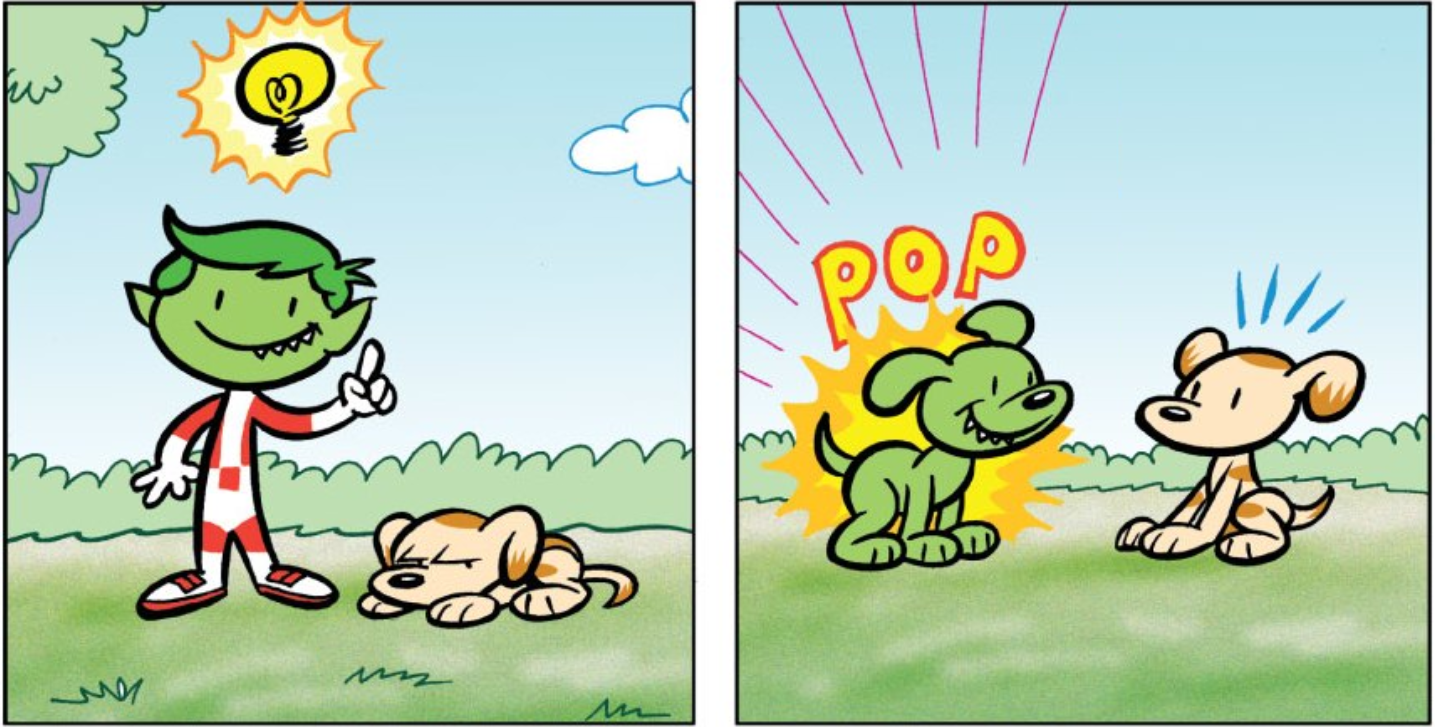 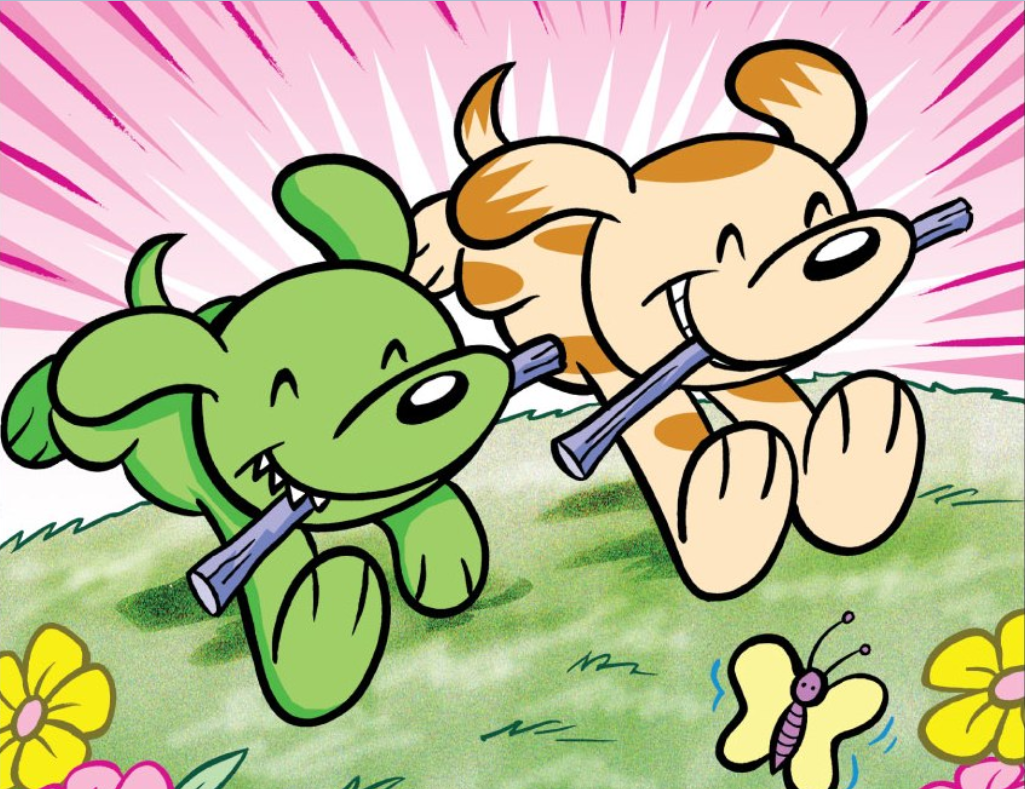 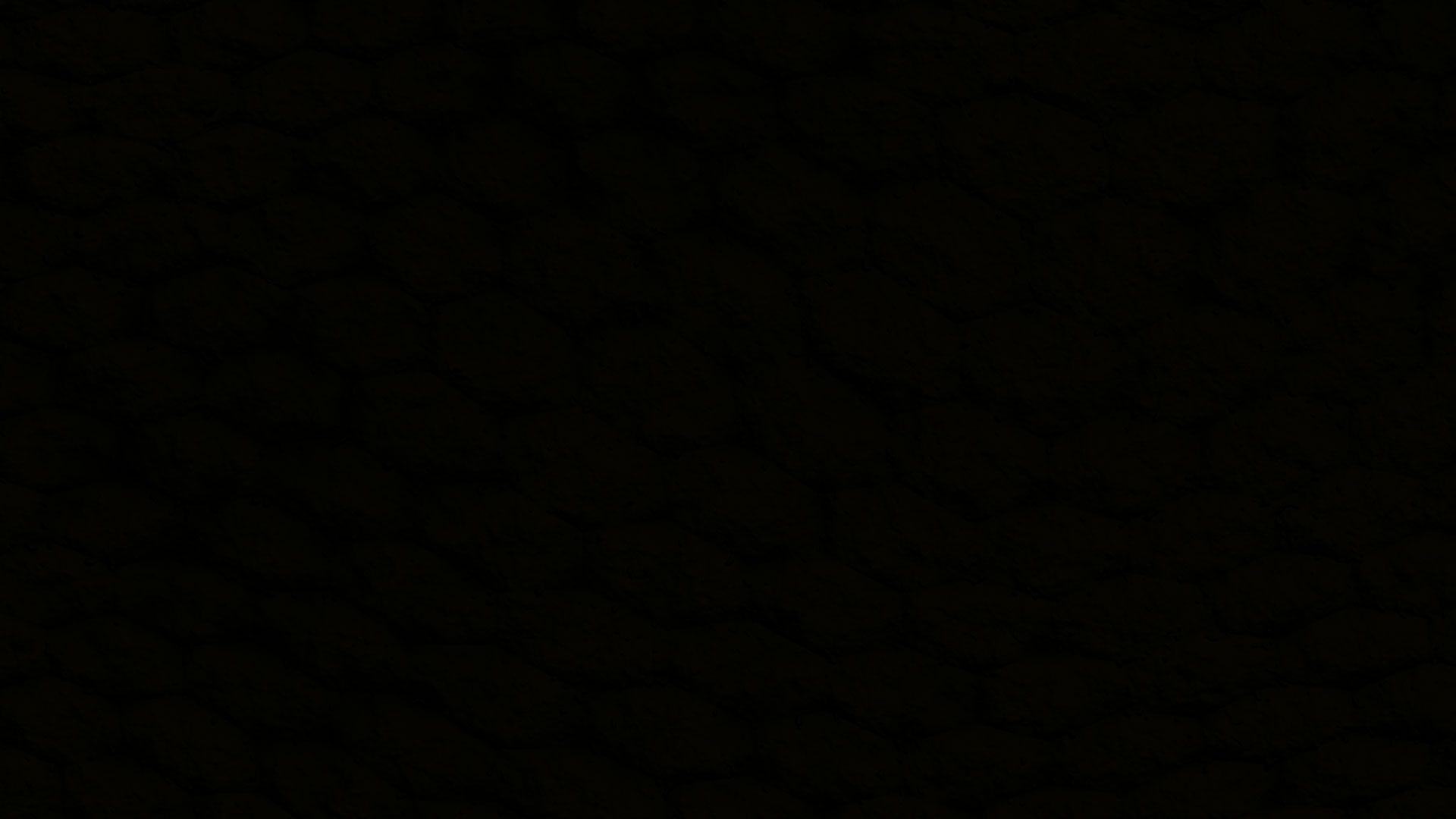 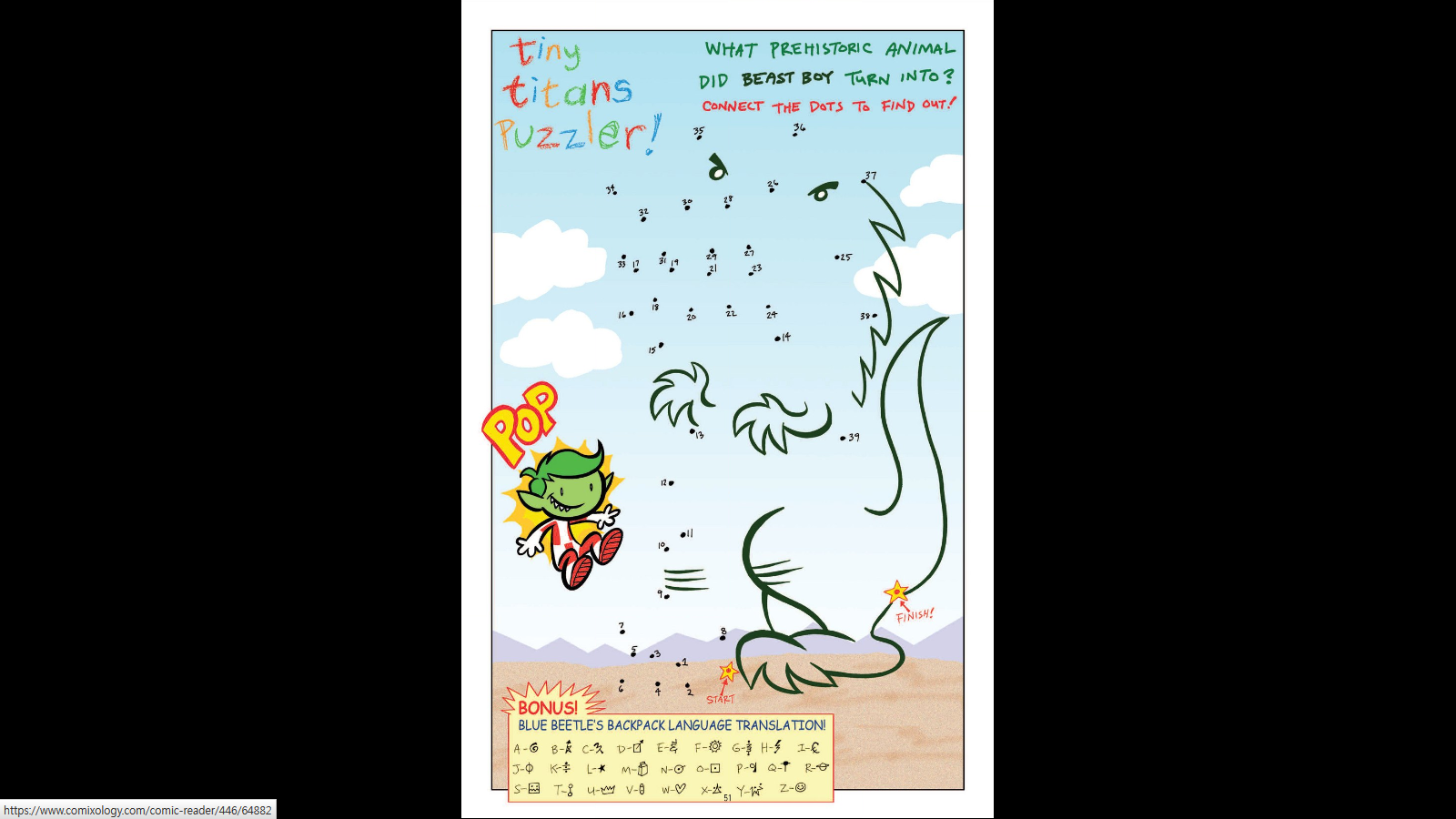 Super Powers
Brainstorm Super Powers:
Super Powers:
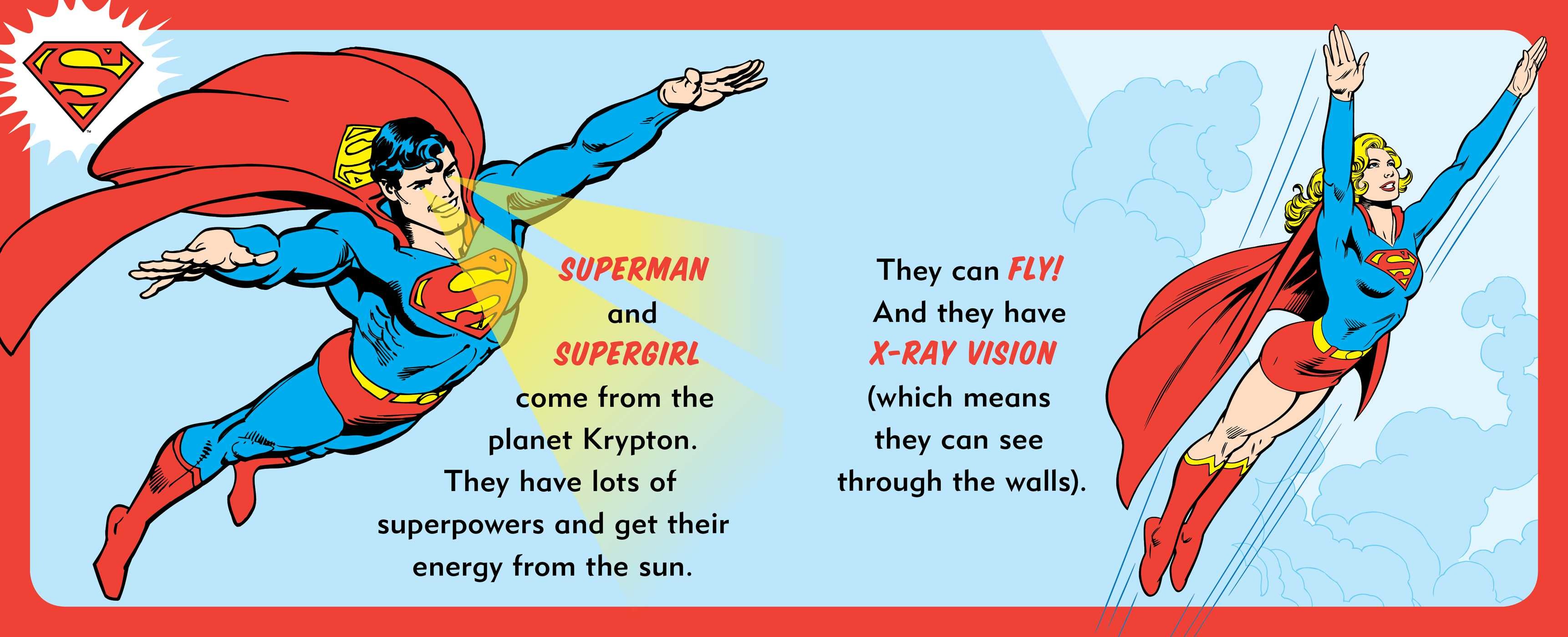 Super Powers:
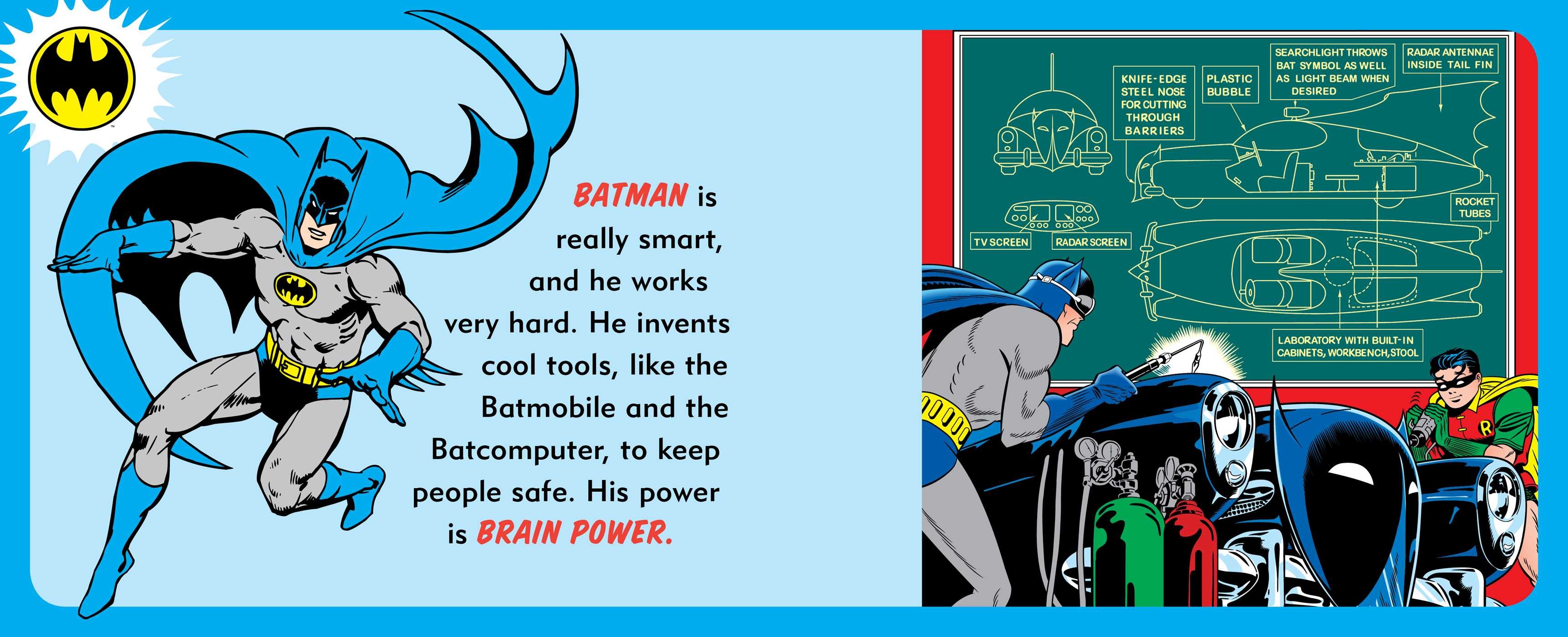 Super Powers:
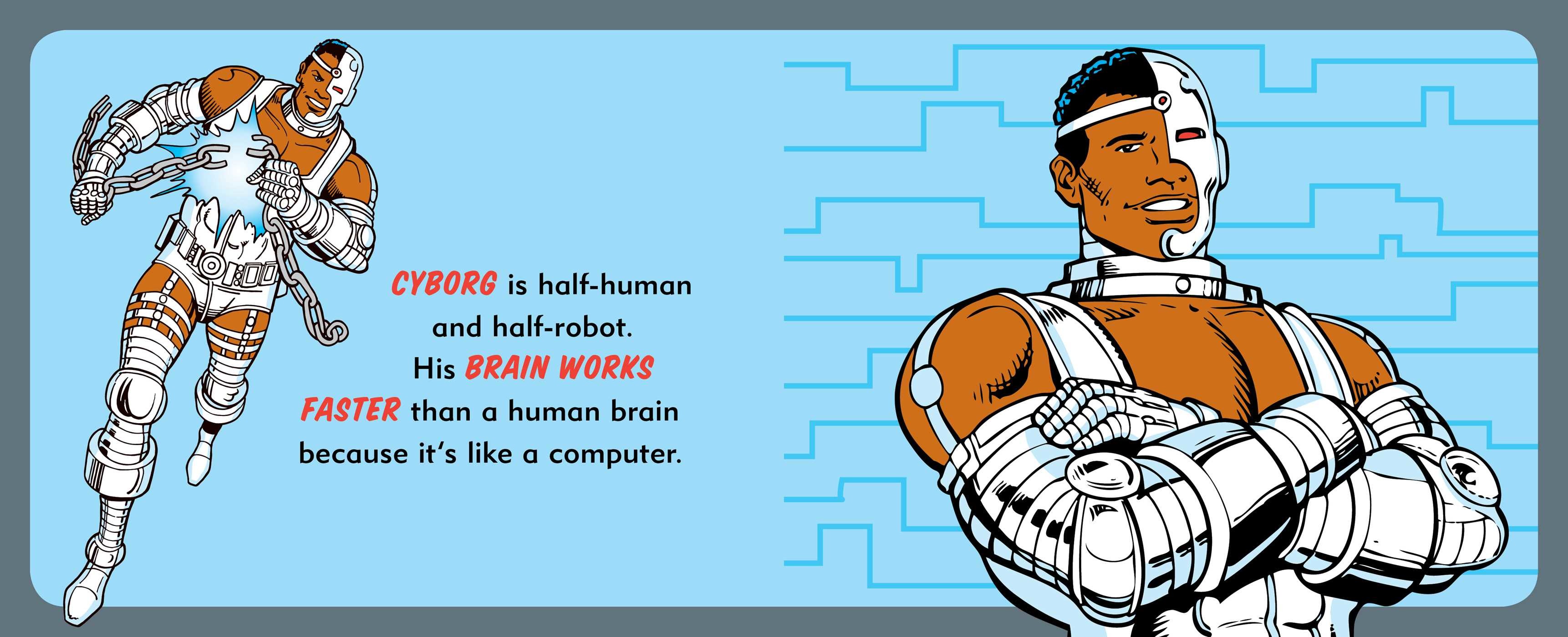 Super Powers:
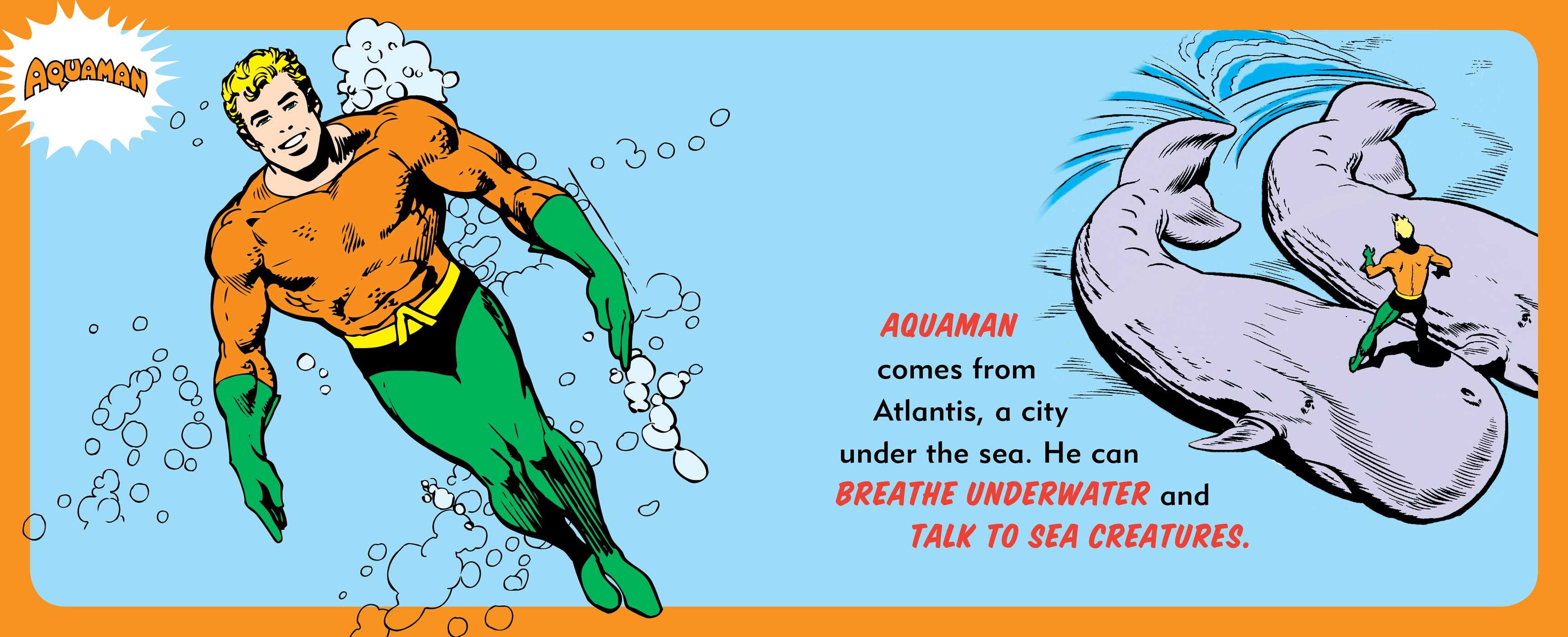 Super Powers:
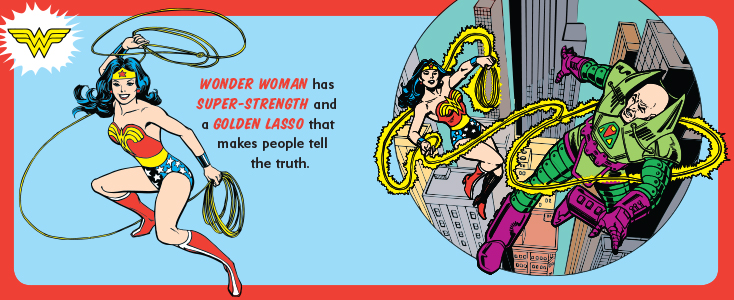 Super Powers:
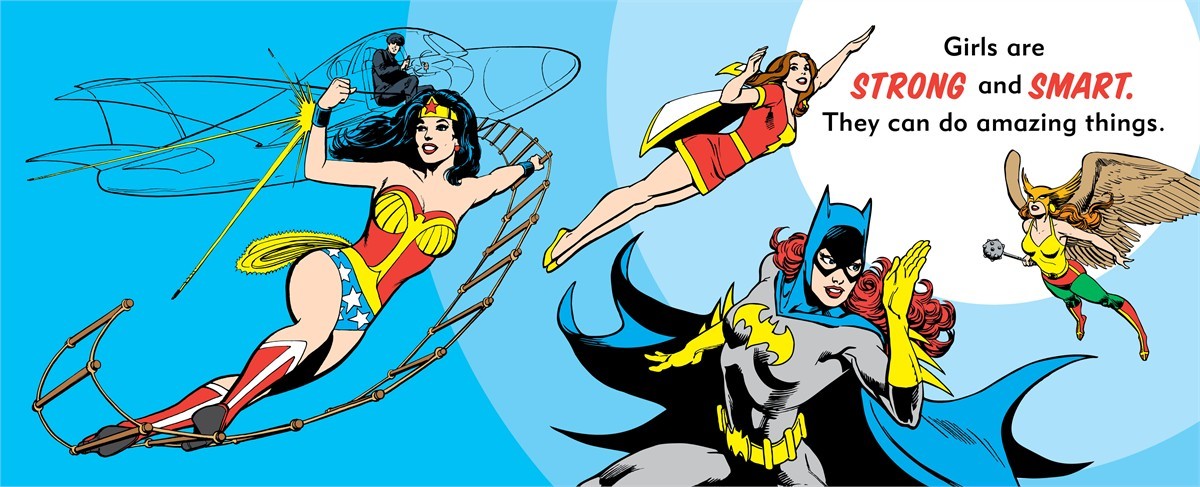 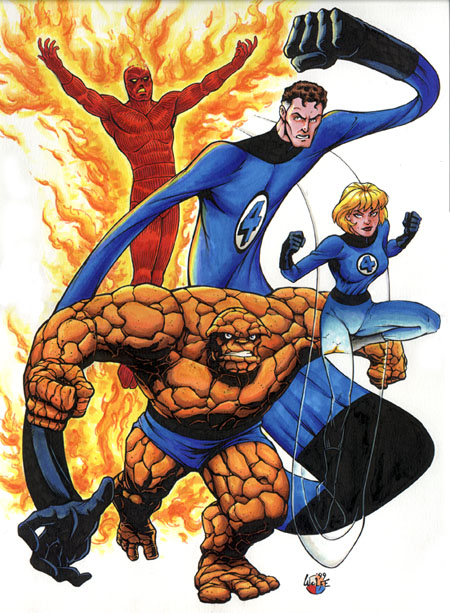 Brainstorm Super Powers:
Brainstorm Super Powers:
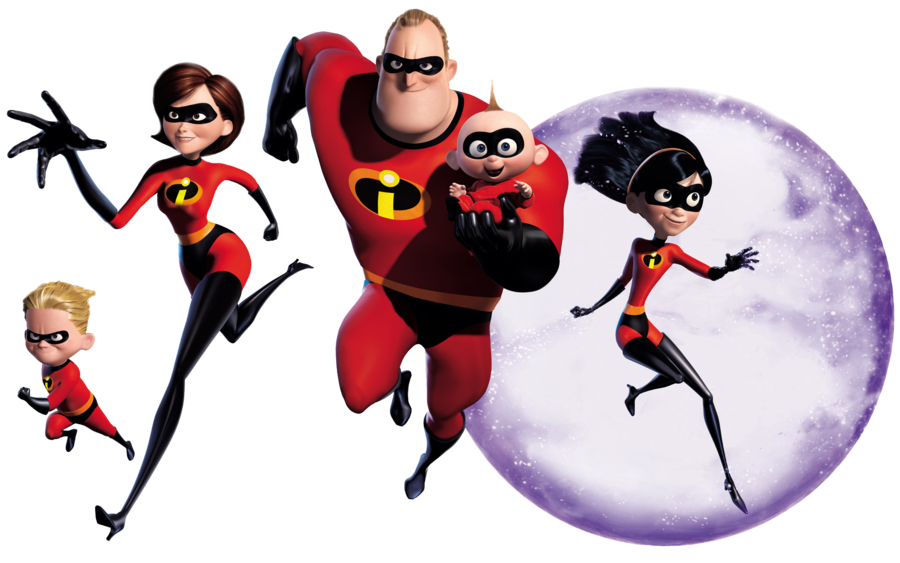 Brainstorm Super Powers:
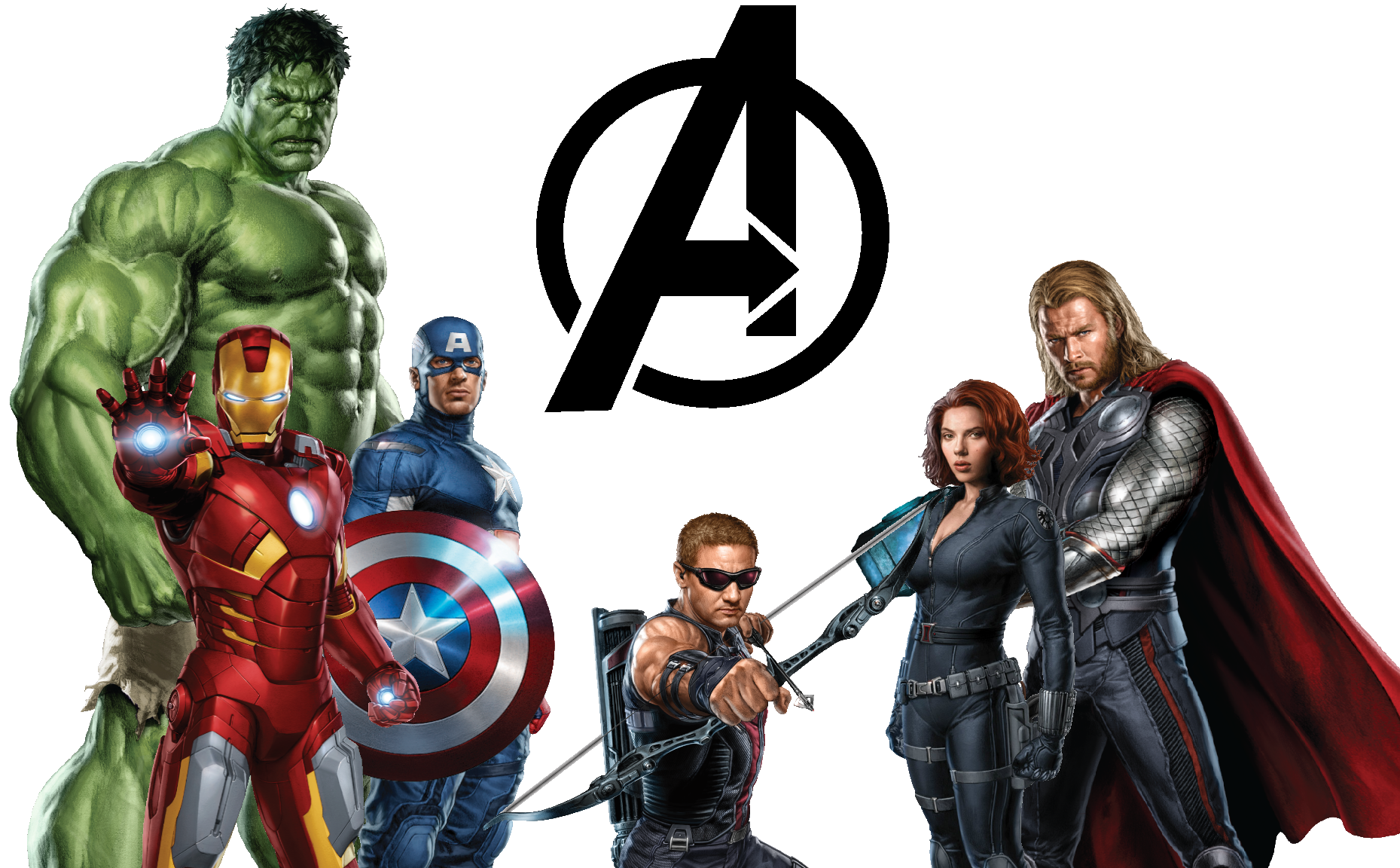 Brainstorm Super Powers:
Super smell
Super sight
Super hearing
Brainstorm Super Powers:
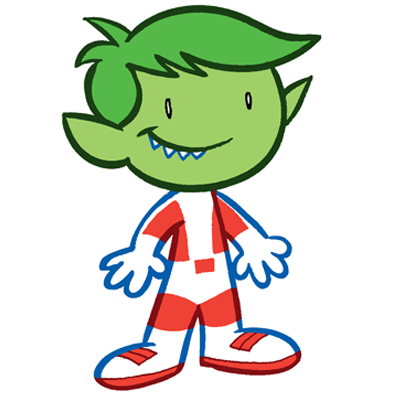 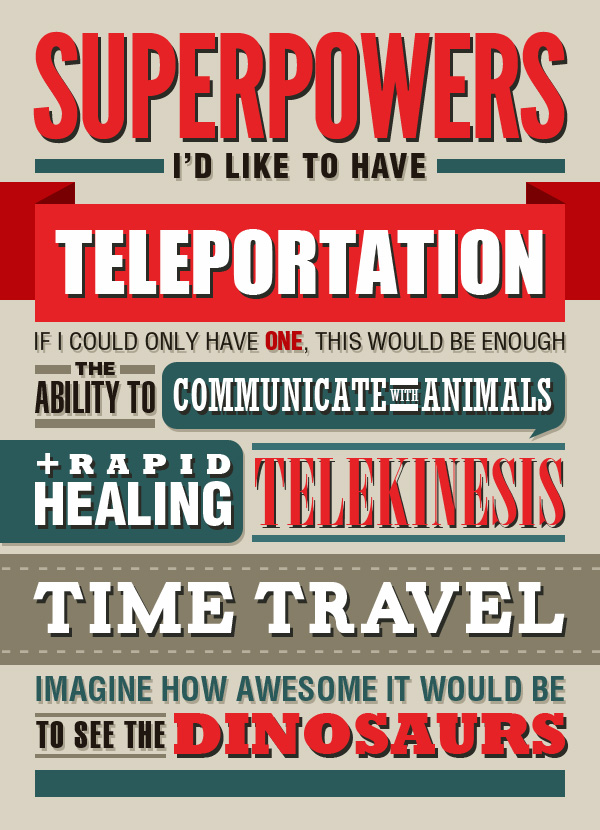 Brainstorm Super Powers:
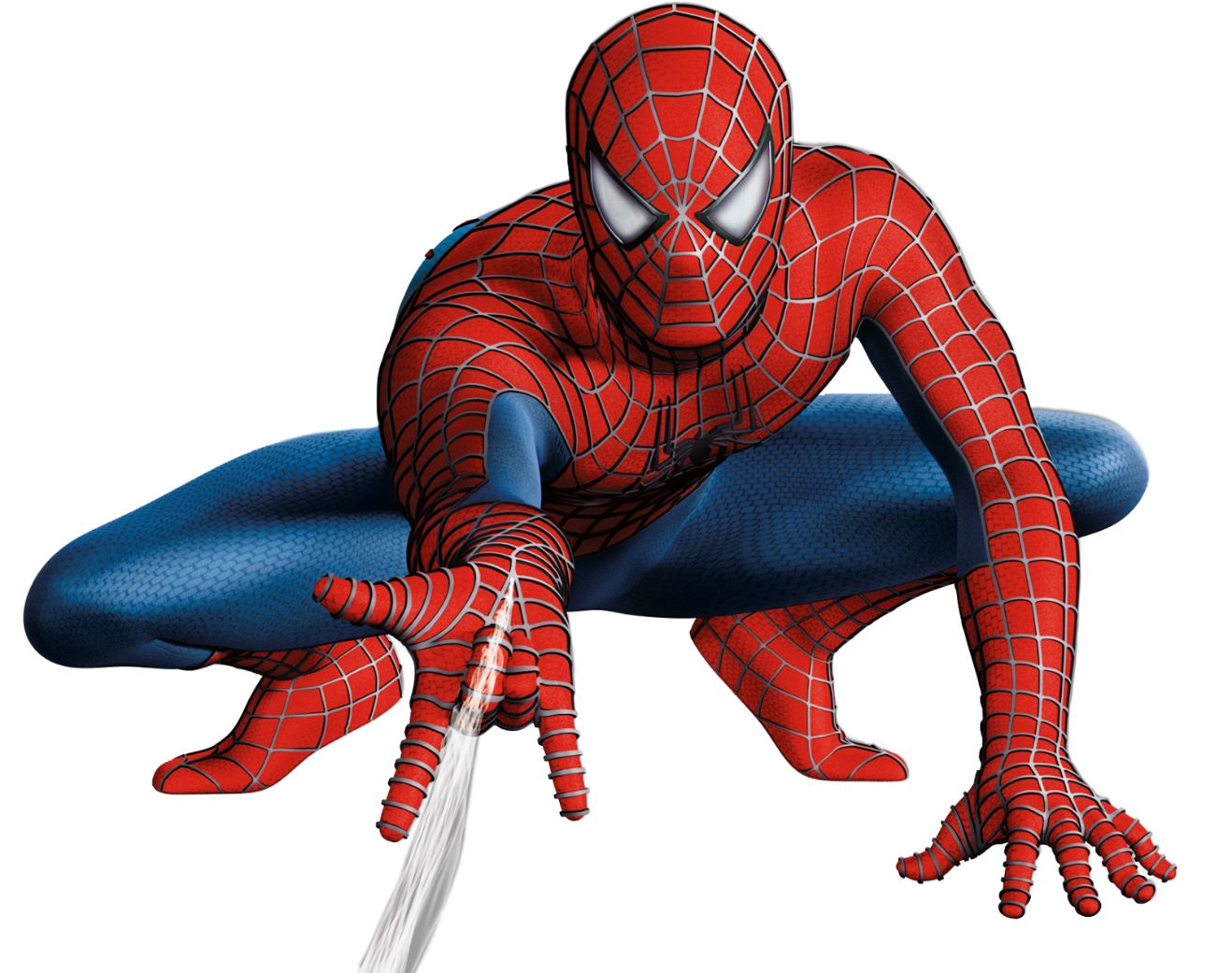 Invisibility
- People can’t see you
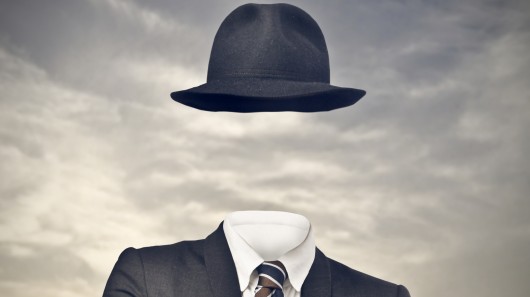 Super Strength
- Very, very strong
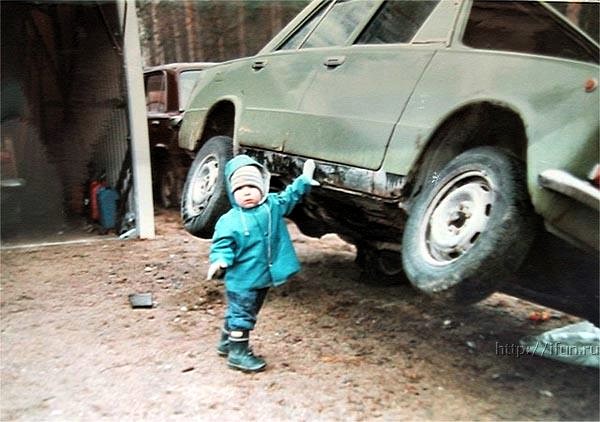 Super Speed
- Very, very fast
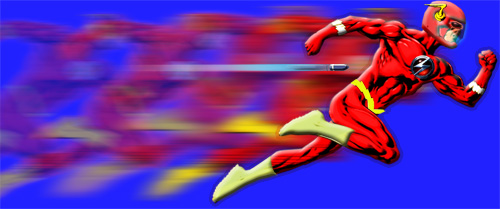 Super Genius
- Very, very smart
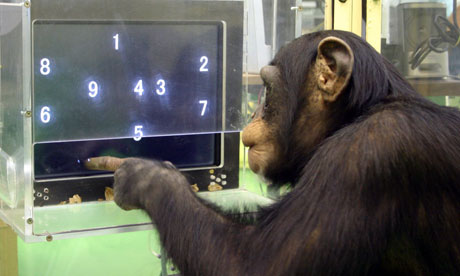 Quick Reflexes
- Can react and move quickly
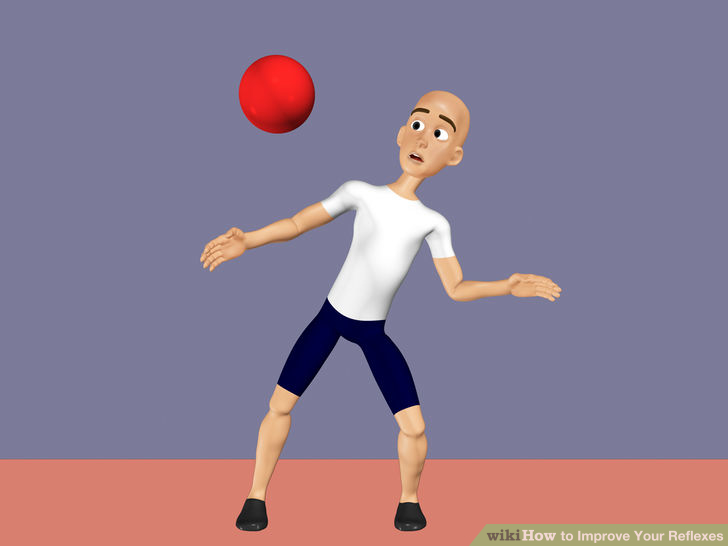 Regeneration
- Can grow new body parts
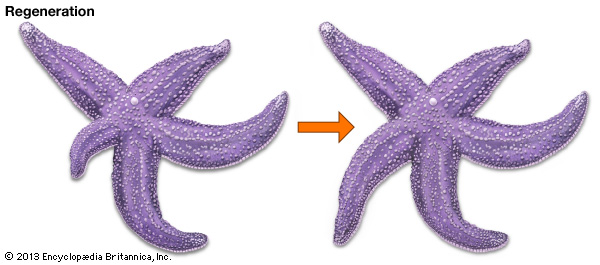 Flight
- Flying
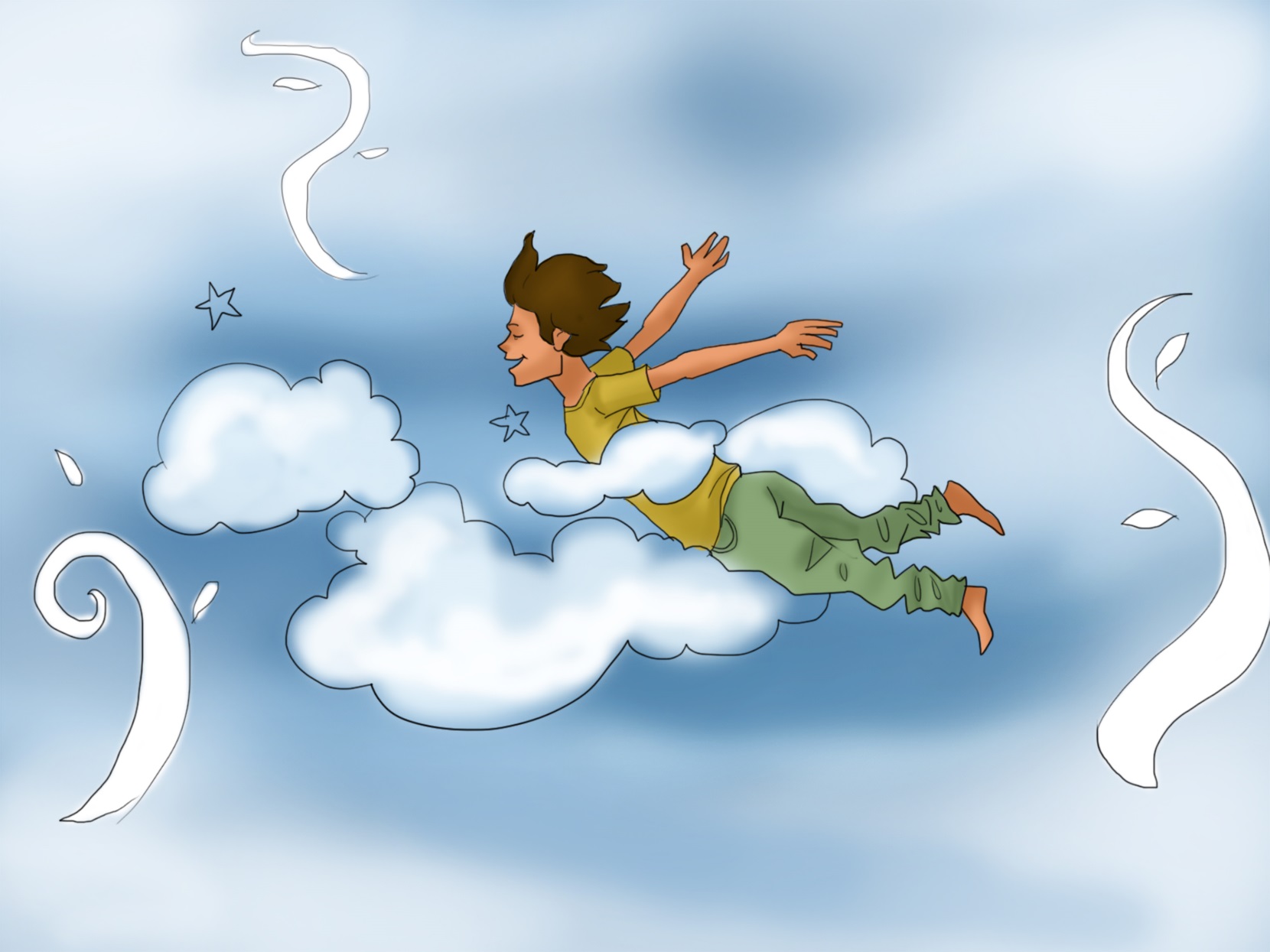 Teleportation
- Move from one place to another
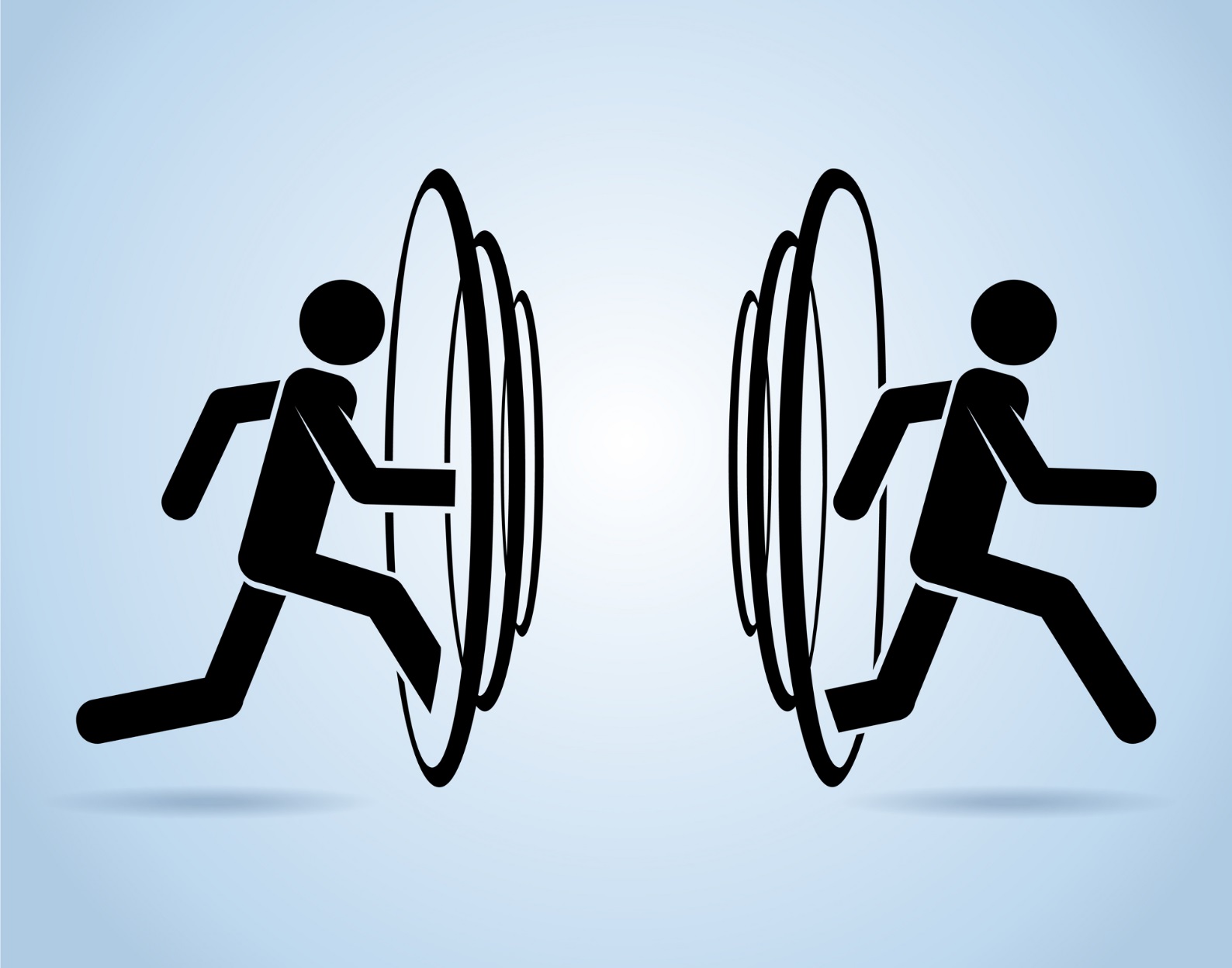 Mind-Control
- Make other people do what you want
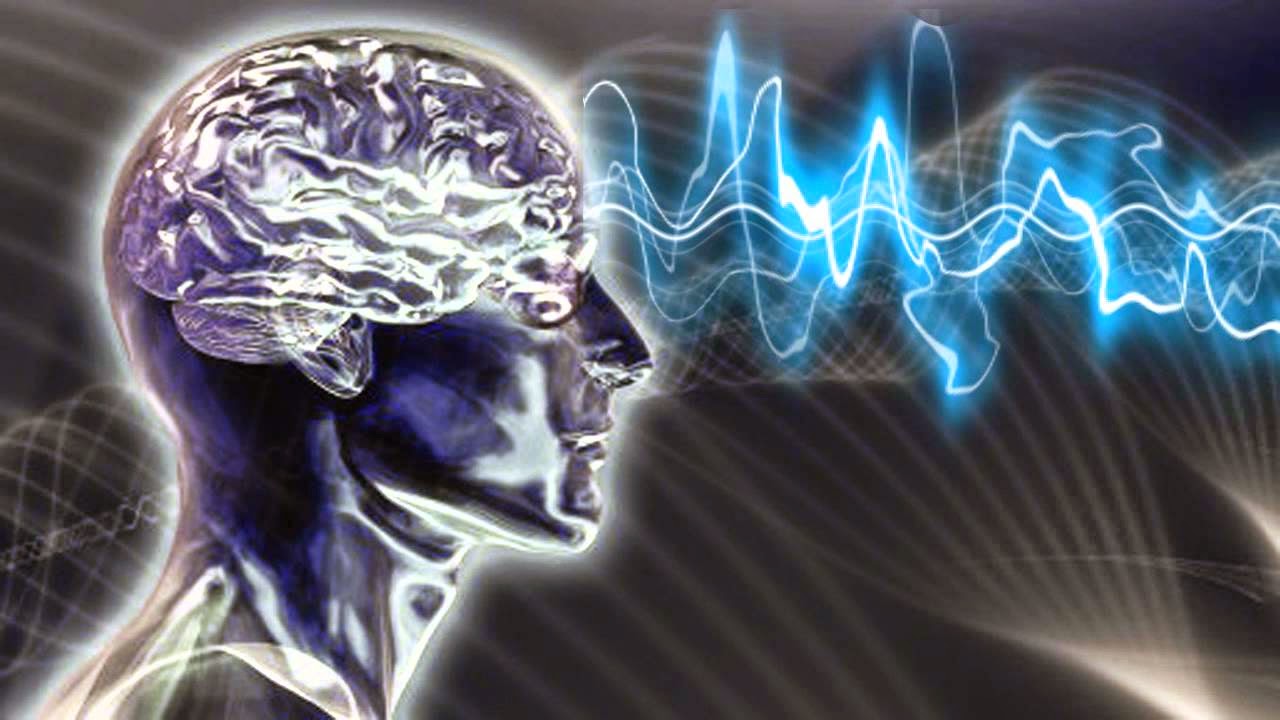 Force Field
- Create a bubble that protects you
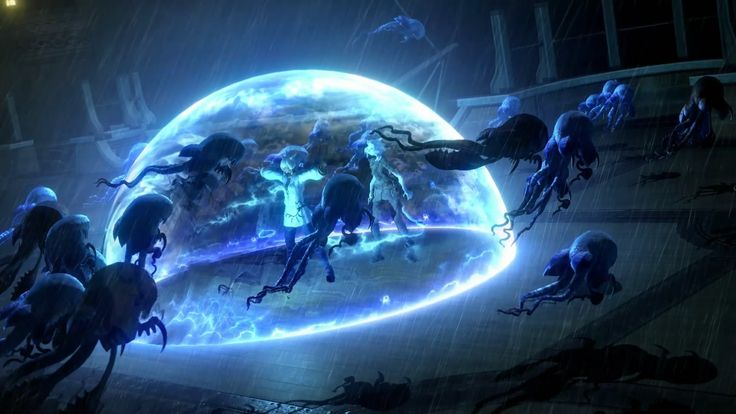 Shape-Shifting
- Change into another shape
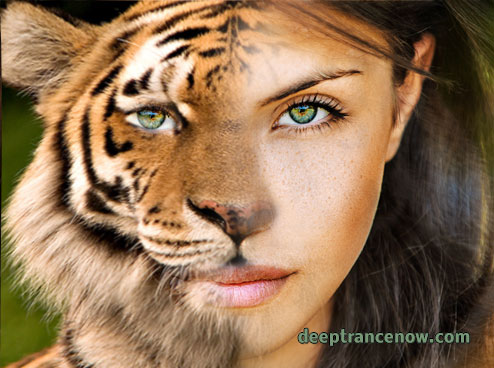 Weather Control
- Power over the weather
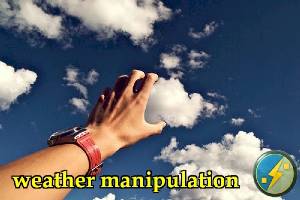 Mind Reading
- Know what people are thinking
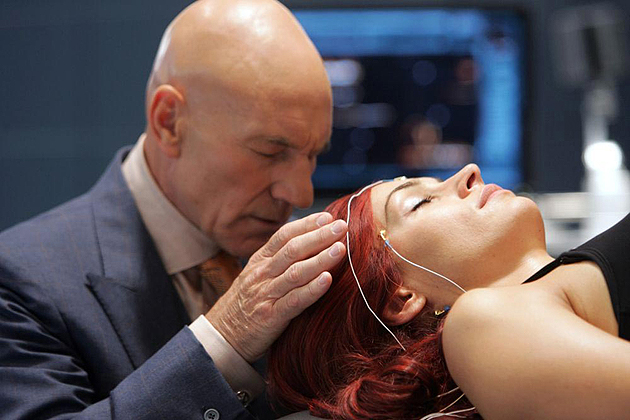 What Super Power do you Want?
Choose a Super Power
How would you use that power?
Homework
Choose a character:
Copy the picture and find out what the words mean
Create a Hero
http://www.dckids.com/dcnation/htmlgame/id/20446